State-Based Curriculum Review
Evidence-Based Discussions
Welcome back!
Disclaimer
This presentation was produced and funded in whole with Federal funds from the U.S. Department of Education under contract number ED-991990018C0040 with StandardsWork, Inc. Ronna Spacone serves as the Contracting Officer’s Representative. There is content on the slides and additional content in the Slide Notes throughout the presentation. The content of this presentation does not necessarily reflect the views or policies of the U.S. Department of Education nor does the mention of trade names, commercial products, or organizations imply endorsement by the U.S. Government.
[Speaker Notes: Big idea: Make audience aware of contract information.

Facilitator talking points:
Please read through this slide for information about the contract.

Facilitator notes: 
Allow 10-15 seconds or so for participants to review this slide for information about the contract (no need to read through).]
Let’s Hear From You!
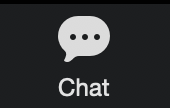 In the group chat, share your answer to the question:
CHAT: In a sentence, share any takeaways or challenges related to your experience reviewing your selected curriculum for Dimension 3: Volume of Reading to Build Knowledge.
[Speaker Notes: Big idea: Get a feel for how participants did on assessing their materials for Dimension 4 and completing the between-session work. 

Facilitator talking points:
Query whether the reviewing is getting easier and if there were any surprises. 
Remind participants they can question or comment via the chat at any time.  

Facilitator notes:]
Agenda
Overview of Dimension 4 and its research base
Introduction to the content criteria for Dimension 4
Breakout work session #1 with your team
Review of substantiations and ratings of content criteria in the Example Workbook
Introduction to the English learner (EL) support criteria for Dimension 4
Breakout work session #2 with your team
Review of substantiations and ratings of the EL supports in the Example Workbook
Next steps and final questions
[Speaker Notes: Big idea: Introduce the agenda for today’s session. 

Facilitator talking points:
The structure should feel familiar by this point! We are keeping the session structures uniform so the focus can stay on applying each session’s new learning to assessing curricula. 
Let’s go through the agenda quickly.

Facilitator notes:]
Meeting Norms and Expectations
Be present and engage fully.
Ask questions.
Prepare for productive struggle. 
Consider differing perspectives.
Create and maintain a safe space for professional learning.
Be mindful of different learning styles.
[Speaker Notes: Big idea: Share with participants the norms we will adhere to as we proceed through the trainings.

Facilitator talking points:
 These are the norms we will use for all of our work together. 

Facilitator notes:
Read the talking point and then the six statements. 
After reading through the norms, ask if there are any comments or questions.
Remind participants that they can do so through the chat box or verbally.]
Research Base for Dimension 4
Research conducted by the ICASC (2002); McKeown, Beck, and Blake (2009); Willingham (2010); and NAEP (2013) shows that:
Most colleges and workplaces stress the importance of evaluating and using evidence; 
The ability to locate and deploy evidence is a hallmark of strong readers and writers; and
Students’ ability to cite evidence to support their answers differentiates students with proficient level scores versus basic level scores on the national assessment.
[Speaker Notes: Big idea: Focus on the fact that being able to discuss evidence found in what we read and research is important in all facets of life.

Facilitator talking points:
In surveys, postsecondary educators regularly stress the importance of “identifying, evaluating and using evidence” as central to the academic experience of students in college. Most jobs require the same.
On the NAEP, the ability to cite evidence to support their answers is what differentiates students who score at the proficient vs. the basic level.
The McKeown, Beck, and Blake study shows that students who read for evidence demonstrate greater comprehension on standardized tests. This is compared to students who are encouraged to read using specific strategies – even though those strategies are the skills examined during reading tests!  
The demands of college-level writing require that students deploy evidence they have gathered from what they have read.
Think of what you are asked to do at your job. How often are you asked to provide information or your opinion on a topic you have read about and studied?

Facilitator notes:
ICASC stands for Intersegmental Committee of the Academic Senates of California, 2002.]
What Does Research on Evidence-Based Discussions Mean for High-Quality Curriculum?
It means curriculum resources should ask students to:
Comprehend with accuracy what an author says; 
Make valid claims that are supported by the text evidence;
Respond to questions that do not require information or evidence from outside the text;
Respond to sequences of questions that build on one another so students stay focused on the text; and
Speak confidently and respectfully to one another.
[Speaker Notes: Big idea: Explain the connection between asking evidence-based questions about texts and developing comprehension of difficult material.

Facilitator talking points:
If students are going to develop a solid understanding of what they read, then they need to notice with accuracy what the author says. They do so by making valid claims backed by text evidence.
They need to be able to produce that evidence in discussion and their writing and locate it within the text. 
An array of CCR Standards for Adult Education focus on the need for students to be able to answer text-dependent questions. These include Reading Standard 1; Writing Standards 7-9; and Speaking Standard 1.
Students build important habits of self-questioning for understanding if they are regularly exposed to sequences of questions that build on one another.
Reading for evidence expands student learning. At the same time, the presence of high-quality questions that demand such reading strengthens students’ skills and confidence!
The final bullet is a practical idea for what students can do beyond their academic settings with this new understanding. 

Facilitator notes:]
Defining Text-Dependent Questions
Text-dependent questions push students to rely solely on the text for insight and analysis.
They identify the text as the “expert” in the room.
They can be asked of other texts because they are general in nature (e.g., What’s the main idea of this text? Why does the author start the way she does?).
[Speaker Notes: Big idea: Define text-dependent questions, why they’re important, and how they can and should be used in discussions, not just in written responses. 

Facilitator talking points:
Questions must be traceable “back to the text.” 
The text is the common “expert resource” in the room — important since it gives all students access to the learning that is being offered. 
Text-dependent questions can have general applicability (i.e., asked of any text). That makes them text-dependent but not specific to the text students are reading.
An example of a good text-dependent question would be: “Why did the passage begin as it did? Discuss using evidence from the text.”

Facilitator notes:]
Defining Text-Specific Questions
Text-specific questions probe the particulars of the text and avoid “canned” questions that could be asked of any text.
They require examination of the language and mechanics of the text, rather than personal experience or opinion. 
They are tailored to the text for which they are written.
[Speaker Notes: Big idea: Define text-specific questions, why they’re important, and how they can and should be used in discussions, not just in written responses. 

Facilitator talking points:
A text-specific question can only be answered by the unique text you are reading. 
It is specific to the characters or ideas that are in the text students are reading

Facilitator notes:]
Examples of Questions
Non-Text-Dependent
Text-Dependent
As we’ve learned, President Lincoln wrote The Gettysburg Address in honor of the soldiers who had died at the Battle of Gettysburg. Describe a time when you had to write or talk to a friend about something tragic. What did you say?
What is the main idea and what are the details of President Lincoln’s Gettysburg Address?
[Speaker Notes: Big idea: Participants need to be able to identify a text-dependent question when they are assessing their own materials.

Facilitator talking points:
These are real-life examples of other sorts of questions compared with a text-dependent one about the same text.
It is easy to see that the question/prompt on the left side pulls students away from the text as opposed to deeper into it. 
Non-text-dependent questions are common in older materials that are not college and career readiness-aligned. 

Facilitator notes:
Many instructional materials spend lots of time trying to make learning relevant to the lives of students. This is as if talking about one’s own life is more compelling than learning new information about a range of topics. 
The research suggests that time is better spent developing the ability to gather and present text-based evidence instead.]
Examples of Questions, cont’d.
Text-Dependent
Text-Specific
What is the main idea and what are the details of President Lincoln’s Gettysburg Address?
In The Gettysburg Address, Lincoln used the word “dedicate” six separate times. What was he asking the American people to dedicate themselves to in order to honor the soldiers’ memory and dedication?
[Speaker Notes: Big idea: Participants need to be able to identify a text-dependent question when they are assessing their own materials.

Facilitator talking points:
Text-dependent questions include questions about (a) general understandings, (b) key details, (c) vocabulary and text structure, (d) author's purpose, (e) inferences, and (f) opinions, arguments, and intertextual connections. Students can also ask text-dependent questions as a way to critically examine a text.
Text-specific questions require students to delve into the particular complexities of the text at hand. They are also based solely on that text, not generalizable (e.g., more detailed than “What are the main idea and details of the text?”).

Facilitator notes:
Many instructional materials spend lots of time trying to make learning relevant to the lives of students. This is as if talking about one’s own life is more compelling than learning new information about a range of topics. 
The research suggests that time is better spent developing the ability to gather and present text-based evidence instead.]
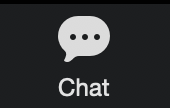 Let’s Chat!
In the group chat, share your answer to this question:
CHAT: From your perspective, what is one value of text-dependent or text-specific questions and discussions?
If you have time, read and expand on a colleague’s response.
[Speaker Notes: Big idea: Check for understanding using the chat question.

Facilitator talking points: 
Utilizing text-dependent writing is a shift in practice for many educators. 
This dimension is about developing better readers and writers as the primary goal of the classroom and the primary goal of our students. It does not mean that we have suddenly become uninterested in what students think and feel. 
For example, the text-to-self type questions (nontext-dependent) in the Gettysburg Address example on the previous slide could be worthwhile. But it should not be a substitute for students getting a chance to read, write, and interact with the speech deeply. Those sorts of questions could be raised after the text has been worked with, so students have more equitable access to the conversation. 

Facilitator notes: 
Coaches should read and monitor their own state participation.]
Content Alignment Criteria
[Speaker Notes: Big idea: Move participants’ attention to the Content Alignment Criteria.

Facilitator talking points:

Facilitator notes:]
Dimension 4: Content Criterion 1
Curriculum provides guidance on how to engage learners in productive and sustained academic discussions to develop understanding about texts and content they are studying.*

Ask Yourself:
Does the curriculum provide guidance for students to process their thinking and evidence about texts in pairs, in small groups, and through whole-group discussions?
Does the curriculum explicitly guide students to return to the text to cite evidence in support of their ideas or claims during discussions?
Does the curriculum suggest ways to encourage varied and equitable participation by all members of small-group discussions?
[Speaker Notes: Big idea: A variety of groups for student discussions should be offered (e.g., pairs, small groups, whole group). These are more questions to ask as you review the model curriculum.

Facilitator talking points: 
Read through the questions, which are mostly self-explanatory.
Smaller groupings allow each student to talk more while still giving plenty of opportunity for listening to one another. This is important for ELs, so it is asterisked (*).
Larger groupings allow students to learn from a greater variety of voices.
Pairs let students support one another while both parties are still responsible for full participation in the activity. 
These ”ask yourself” questions are intended to facilitate reviewing curricular resources for an emphasis on staying focused on the text. 

Facilitator notes:]
Dimension 4: Content Criterion 2
Curriculum provides a sequence of text-based tasks for student discussion.*
                           

Ask Yourself:
Does the curriculum pose questions that build student understanding of the key ideas of the texts?
Does the curriculum promote building knowledge as a communal activity, in which students are encouraged to voice, revise, and build their understanding with peers?
[Speaker Notes: Big idea: Staying focused on the text is critical. Key to strong ELA materials is that they routinely provide instructors and students access to high-quality, evidence-based questions to help build deep understanding.

Facilitator talking points:
These ”ask yourself” questions are intended to facilitate reviewing curricular resources for an emphasis on staying focused on the text. 
Questions and tasks should frequently prompt students to work together to build and refine individual understanding of what’s being read.
Note this content criterion is asterisked, which means it qualifies as an important EL support.

Facilitator notes:]
Rating for Content Alignment
2 Points: Most or all components of the content criteria are present. 
1 Point: Some components of the content criteria are present. 
0 Points: Few or no components of the content criteria are present.
[Speaker Notes: Big idea: Review the system for rating the dimension’s content criteria. 

Facilitator talking points:
This is a reminder of the point system we use for rating the dimension against its content criteria. 
This is now the fourth time participants will have seen this rating laid out.
Even though there are only two content criteria for this dimension, there are several more “components” of the criteria. There are more than two ideas to consider here. 
In some cases, there will be components of all criteria present but also components of all that are missing. Your professional judgment will be an important part of your team discussion and final decision. Ask yourself, “How crucial are the missing components? Can the gaps be easily filled by an instructor?”
It is important to keep a record of how you came to the rating decision. Don’t forget to record key points in your decision under “Summary Comments” in the Participant Workbook.

Facilitator notes:]
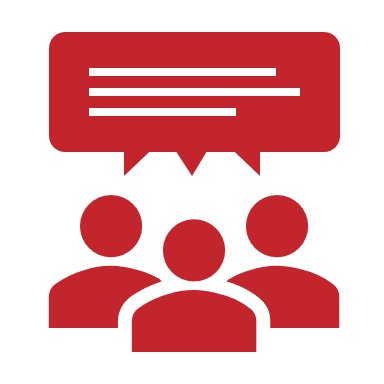 Breakout #1: 25 minutes
Your turn to work with your team and coach:
Examine the evidence in the curriculum for each of these content criteria.
Check the content criteria that are evident and cite in your notes where you found evidence.
Discuss the evidence you found for all the criteria with your team and work to agree on a rating for the dimension.
When we reconvene, we will ask you to share comparisons of your rating, criteria checks, substantiations, and commentary.
[Speaker Notes: Big idea: Provide directions for applying Dimension 4 content criteria to the model curriculum

Facilitator talking points:
This slide, as well as the next one, provides directions and a materials list for the breakout time.

Facilitator notes:
Read through the directions for the breakout time.
Remind coaches that asterisked (*) content criteria will also apply when rating the EL supports for this dimension. They will need to remind their state teams of this. That is important for this dimension since both content criteria are asterisked.]
Breakout Materials
Your copy of the Participant Workbook (p. 10)
Curriculum: EL Education 
Resources:
Teacher Guide
Classroom Protocols Document
Teacher Supporting Materials
[Speaker Notes: Big idea: This is the list of materials necessary to apply Dimension 4 content criteria to the model curriculum.

Facilitator talking points: 

Facilitator notes:
Before sending the teams to their breakout time, remind participants of the necessary materials.
Coaches should have this slide up when participants get into the breakout room.]
Welcome Back!
[Speaker Notes: Big idea: Bring state teams back together and debrief the work session.

Facilitator talking points:

Facilitator notes:
Click on this slide before breakout groups return to the main room.]
Let’s Hear From You!
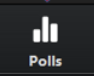 POLL: What is your rating for Dimension 4 Content Alignment?
O	2 points: Most or all components of the content criteria are present.
O	1 point: Some components of the content criteria are present.
O 	0 points: Few or no components of the content criteria are present.
[Speaker Notes: Big idea: Share everyone’s rating of Dimension 4.

Facilitator talking points:
Now that you’ve had a chance to find evidence for the criteria, let’s look to see if we agree on the dimension content rating. 
Enter your rating for Dimension 4 content alignment. 
Let’s see how your Dimension 4 content ratings compare with the example review…

Facilitator notes:
Briefly review the dimension rating scale and then read the first talking point. 
Create a poll or ask participants to enter their ratings in the chat. 
Use the second talking point to ask participants to enter their ratings in the poll. Allow a minute for them to enter their answer. 
Use the third talking point to summarize the results of the poll.
Example Workbook Dimension 4 Content Rating: 2 points.]
Let’s Hear From You!
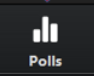 POLL: Did you check (as present) the same criteria as in the Example Workbook? 
O  Yes, we checked the same criteria as the example.
O  No, we checked one or more criteria differently than the example.
[Speaker Notes: Big idea: Share our evidence and ratings.

Facilitator talking points:
Now let’s compare the individual checks you gave for the content criteria in this dimension with those checked in the example. 
Do your checks match those of the example? Or did you check one or more criteria differently?

Facilitator notes:
Allow a minute for participants to enter their answer to the poll and then review the results.
Click to the next slide for a discussion of the substantiations for this dimension.]
Let’s Discuss!
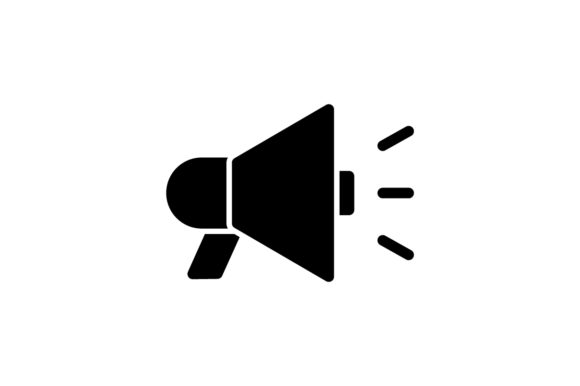 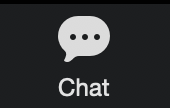 Let’s take 5 minutes to review the Example Workbook that contains the substantiations for the content criteria.
Then in the group chat, share your answer to this question:
CHAT: How do your substantiations compare to the example? 

Now let’s hear from a couple of teams about the evidence they found and noted in their Summary Comments.
[Speaker Notes: Big idea: Share our evidence and ratings.

Facilitator talking points:
Now that we’ve compared the rating and checks for this part of the dimension, we want to give you some individual work time. Use this time to compare your substantiations and summary comments with those in the Example Workbook. 
Remember that there can be many “right” answers, but while substantiations may be different, there should be agreement on the general findings and ratings. 
We’re going to take 5 minutes for you to compare what you found with those of the Example Workbook.  
Take some notes about what you see as the same and different. Then we’ll ask you to share your findings in the chat when we come back together.
[After work time] Let’s have everyone type one or two sentences in the group chat to describe how your substantiations compared. Feel free to share a specific commonality or difference.  
Now let’s hear from a couple of teams about their comparison… 

Facilitator notes:
Use the first four talking points to bring attention to the Example Workbook with substantiations and commentary.
Pause (5 minutes) for participants to compare and make some notes about what they found.
After the 5-minute comparison time, read the fifth talking point and comment on interesting chats as they appear. 
Read the last talking point and select one or two states to share verbally. You might select based on a chat statement that needs to be clarified or one that is especially insightful or unique.]
EL Support Criteria
[Speaker Notes: Big idea: Move participants’ attention to the EL Support Criteria.

Facilitator talking points:

Facilitator notes:]
EL Support Criteria
Curriculum includes guidance for heterogeneous and homogeneous language groupings for collaborative learning based on students’ English language proficiency to optimize learning. 
Curriculum suggests language supports to facilitate students’ participation in discussions.
Curriculum suggests ELs use their home language in combination with English during discussions to help students process and build understanding of their readings.
[Speaker Notes: Big idea: You will explore the curriculum for the ways it supports ELs through the use of additional language supports.
 
Facilitator talking points:
Remember that, in addition to these EL supports, both content criteria are applicable to English learners, too.
Notice the idea of linguistic partnerships that is suggested as supportive in the first bullet.
Support for producing sentences in English can take many forms.
The third support encourages English learners to summarize the “gist” of long conversations.
That evidence should be considered as you rate the materials for how supportive of English learners they are. 
In your workbooks, there are guiding questions to help ensure your understanding and enrich your discussions of the EL Support criteria. 

Facilitator notes:]
Rating for EL Supports
2 Points: Most or all components of the EL supports are present. 
1 Point: Some components of the EL supports are present.
0 Points: Few or no components of the EL supports are present.

(include starred Content Criteria #1 and #2 in your rating)
[Speaker Notes: Big idea: Prepare participants to use the rating system for this dimension.

Facilitator talking points:
As you search and record substantiation of your evidence, remember that you will be asked to rate the dimension and provide summary comments. 
This is a reminder of the rating system we use for rating the dimension against its EL support criteria. 
By now you know how to recognize the difference between “most,” “some,” and “few.” Your professional judgment will be an important part of your team discussion and final decision. Ask yourself: how crucial are the missing components? Can the gaps be easily filled by an instructor? Can a simple revision to the curriculum improve its alignment with the criteria? 
You will consider the EL support criteria for Dimension 4, in addition to the asterisked content criterion #1 and #2.
Remember that it is possible to award the curriculum with a 2 rating even when there are ways it could be better. In addition to key points about your decision, comments and suggestions for improvement should be recorded in Summary Comments.
Don’t forget to keep a record of how you came to the rating decision. Record key points in your decision under “Summary Comments” in the Participant Workbook.

Facilitator notes:
Some participants might want to quantify the ratings, like “at least 90%” or “more than 60% of the lessons,” for example. Resist that temptation. After they look through the materials, they will begin to see how the differences are revealed through their discussion of the evidence. 
With the last talking point, remind participants to take notes along the way for their summary comments.]
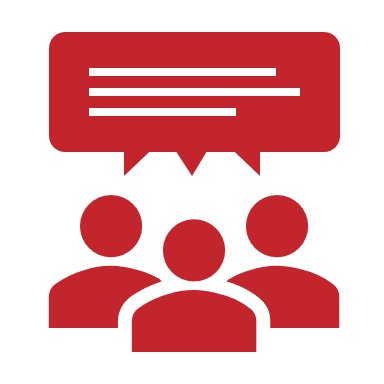 Breakout #2: 20 minutes
Discuss with your team and determine whether there is sufficient evidence in the curriculum for each EL support criterion.
Check those for which you found evidence and determine the “weight” of the missing supports or parts of supports.
Make notes about your findings.
Together, work to give an overall rating for the dimension’s EL supports. (Include the asterisked content criteria.)
When we reconvene, we will ask you to share comparisons of your rating, criteria checks, substantiations, and commentary.
[Speaker Notes: Big idea: Provide directions for applying Dimension 4 EL support criteria to the model curriculum.

Facilitator talking points:
You’re going to look in the Participant Workbook for Dimension 4 EL supports. Then see if you feel that the materials are supportive of ELs in this dimension of evidence-based discussions.
Here are the instructions for the breakout time.
When we come back together, we will get to see the filled-in Example Workbook. Keep in mind that we will ask you to compare your rating, checks, substantiations, and comments with the example. Then we’ll ask a couple of teams to share their findings. Choose a reporter and be prepared for that. 
Remember that both content criteria for Dimension 4 were asterisked (*), so consider that evidence before you rate. 
Don’t worry if you don’t get through all of the EL supports together. This is something that we will discuss as a group.

Facilitator notes:
Read the first two talking points and then the instructions for the breakout time. 
Read the third talking point. Remind them that they will be asked both poll questions and chat questions about comparisons between their responses and the Example Workbook. 
Check to make sure the instructions are clear. Click to the next slide for a list of the materials participants will need for the breakout.]
Breakout Materials
Your copy of the Participant Workbook (p. 11)
Curriculum: EL Education 
Resources (EL Supports):
Teacher Guide
[Speaker Notes: Big idea: This is another area where the supports built into the materials for all students act as significant supports for EL students. 

Facilitator talking points:

Facilitator notes:
Coaches should have this slide up when participants get into the breakout room 
Coaches should note they will have 20 minutes to delve into these supports since there are many. Remind participants much of the evidence overlaps with the criteria evidence, too.]
Welcome Back!
[Speaker Notes: Big idea: Bring state teams back together and debrief the work session.

Facilitator talking points:

Facilitator notes:
Click on this slide before breakout groups return to the main room.]
Let’s Hear From You!
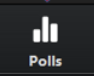 POLL: What is your overall rating for Dimension 4 EL Supports?
O	2 points: Most or all components of the EL supports are present.
O	1 point: Some components of the EL supports are present.
O 	0 points: Few or no components of the EL supports are present.
[Speaker Notes: Big idea: Share everyone’s rating of Dimension 4 EL supports.

Facilitator talking points:
Now that you’ve had a chance to find evidence for the EL supports, let’s see if we agree on the rating. 
Enter your rating for Dimension 4 EL supports. 
Let’s see how your ratings compare with the example review…


Facilitator notes:
Briefly review the dimension rating and then read the first talking point. 
Create a poll or ask participants to enter their ratings in the chat. 
Use the third talking point to summarize the results of the poll. [With the next slide, participants will compare the sample with their own substantiations.]  
Example Workbook Dimension 4 EL Supports Rating: 2 points]
Let’s Hear From You!
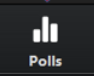 POLL: Did you check (as present) the same criteria as in the Example Workbook? 
O  Yes, we checked the same criteria as the example.
O  No, we checked one or more criteria differently than the example.
[Speaker Notes: Big idea: Share our evidence and ratings.

Facilitator talking points:
Now let’s compare the individual checks your team decided to give for the criteria in this dimension with those checked in the example. 
Did your checks match those of the example? Or did you check one or more criteria differently?

Facilitator notes:
Allow a minute for participants to enter their answer to the poll and then review the results.
Click to the next slide for a discussion of the substantiations for this dimension.]
Let’s Discuss!
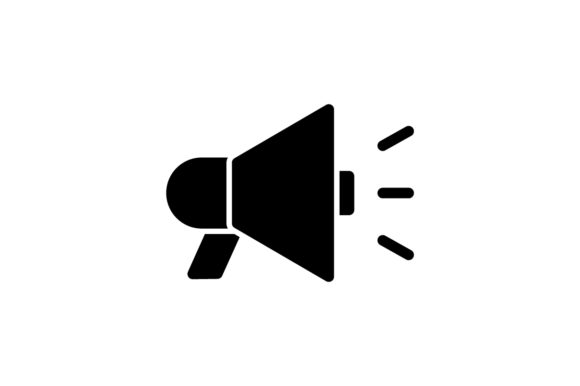 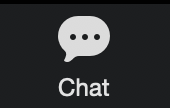 Let’s take 5 minutes to review the Example Workbook that contains the substantiations for the EL support criteria.
Then in the group chat, share your answer to this question:
CHAT: How do your substantiations compare to the example? 

Now let’s hear from a couple of teams about the evidence they found and noted in their Summary Comments.
[Speaker Notes: Big idea: Share our evidence and ratings.

Facilitator talking points:
Now that we’ve compared the rating and checks for this part of the dimension, we want to give you some individual work time. Use this time to compare your substantiations and summary comments with those in the Example Workbook. 
Remember that there can be many “right” answers, but while substantiations may be different, there should be agreement on the general findings and ratings. 
We’re going to take 5 minutes for you to compare what you found with those of the Example Workbook.  
Take some notes about what you see as the same and different. Then we’ll ask you to share your findings in the chat when we come back together.
[After work time] Let’s have everyone type one or two sentences in the group chat to describe how your substantiations compared. Feel free to share a specific commonality or difference.  
Now let’s hear from a couple of teams about their comparison… 

Facilitator notes:
Use the first four talking points to bring attention to the Example Workbook with substantiations and commentary.
Pause (5 minutes) for participants to compare and make some notes about what they found.
After the 5-minute comparison time, read the fifth talking point and comment on interesting chats as they appear. 
Read the last talking point and select one or two states to share verbally. You might select based on a chat statement that needs to be clarified or one that is especially insightful or unique.]
Let’s Chat!
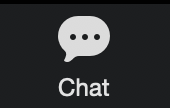 In the group chat, share your answer to this question in a sentence or two:
CHAT: What is something you have learned today (or better understand) regarding the importance of evidence-based discussions?


We’ll ask everyone to hit “enter” at the same time so…
WAIT to hit “enter”!
[Speaker Notes: Big idea: Check for understanding using the chat feature.

Facilitator talking points:
We’d love to hear about your biggest takeaway from today’s activities, in just a sentence or two, about the importance of evidence-based discussions.
Everyone take about 2 minutes to type in the group chat, but don’t hit “enter” until I tell you to. We want everyone’s chats to happen at once so we can scroll through and see what everyone is thinking. 
OK, everyone can hit “enter” and read through all the responses. 

Facilitator notes:
Read the first and second talking points and then pause for about 2 minutes.
After the pause, read the third talking point and discuss the highlights of the chats.
Coaches should read and monitor their own state participation.]
Next Steps
We will focus on content criteria for Dimension 5 to:
Assess the sample curriculum’s inclusion of evidence-based writing.
Examine the curriculum for attention to EL supports related to a focus on evidence-based writing.
[Speaker Notes: Big idea: Provide date and topic of the next virtual training session.

Facilitator talking points:
Here you see information about the next session.
We will put you back into your breakout sessions if you would like to meet with your coach for up to 30 more minutes.

Facilitator notes:
Read the first talking point and the slide bullets. Emphasize the date and time of the next session.
Use the second talking point to offer more coaching time if any participants have questions.]
Thank you!
[Speaker Notes: Big idea: Closing slide for virtual training sessions

Facilitator talking points:
This is the final slide participants will see before the meeting is ended.

Facilitator notes:]